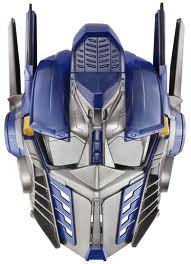 METRIC MANIAHomework Help
Transformers
Brain Booster Practice Sheet
Due Wednesday, 9/12/12
Measurement: Conversions
Metric Unit Prefixes  


	Kilo-		k		1,000
	Hecto-	h		100
	Deca-	dk		10
     UNIT meter,liter,gram    1
	deci-		d		0.1           1/10
	centi-		c		0.01         1/100
	milli-		m		0.001       1/1000
Metric Prefixes
Trick to Remember the Order:

King Henry Doesn’t Usually Drink Chocolate  Milk
    I	    I	       I	           I	    I            I	                I
 Kilo   Hecto   Deca     (unit)   deci      centi           milli
Meter
Gram
Liter
Metric Conversions
To convert from one metric unit to another:
	*  Move the decimal the correct number
		of “steps” in the direction of the new
		unit           EX.    2.34 cm  =   ____ mm
		K	H	D	unit	    d	    c	    m
	-milli is one step to the right of centi, so
     move the decimal one step to the right
                2.34 cm   =    23.4 mm